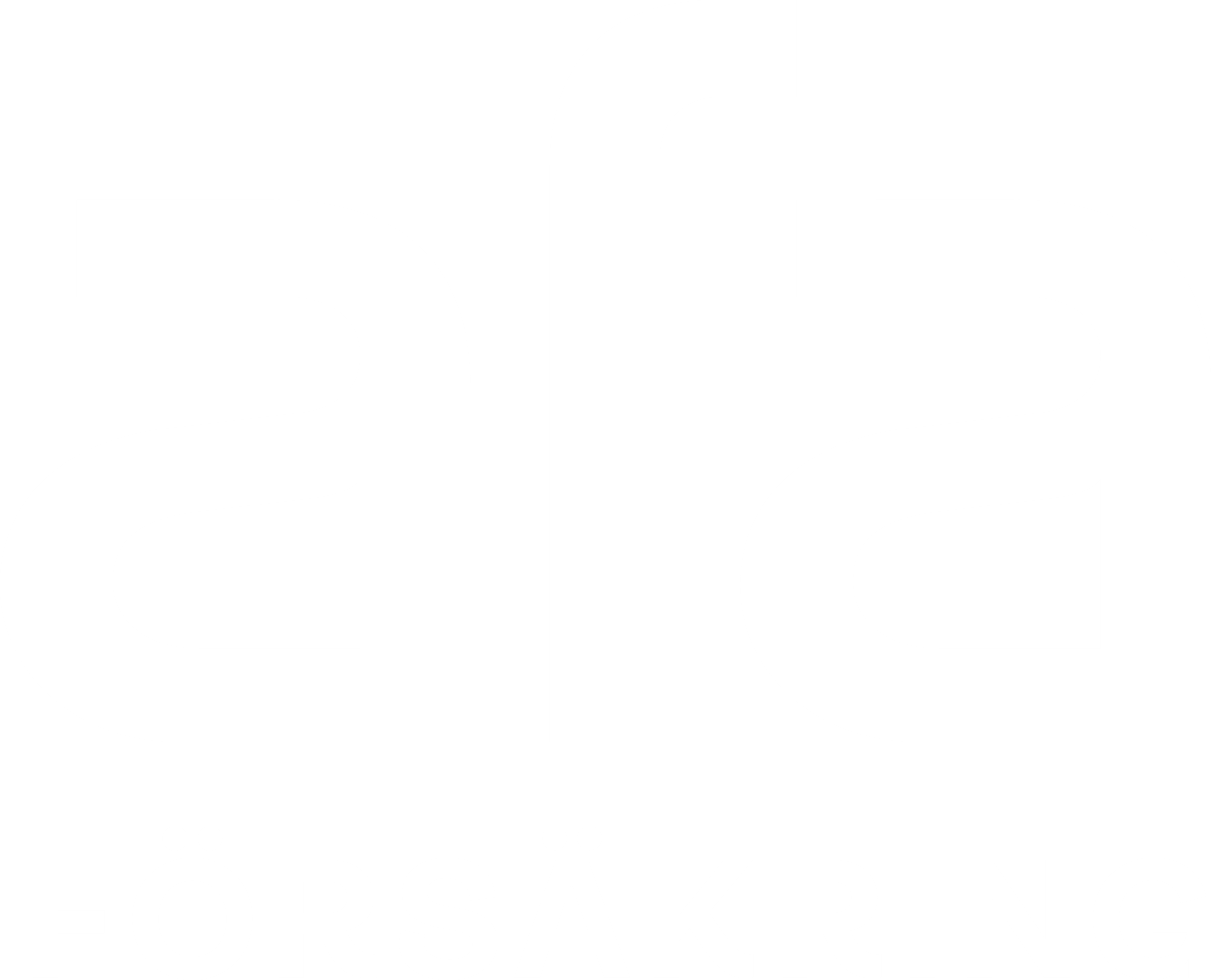 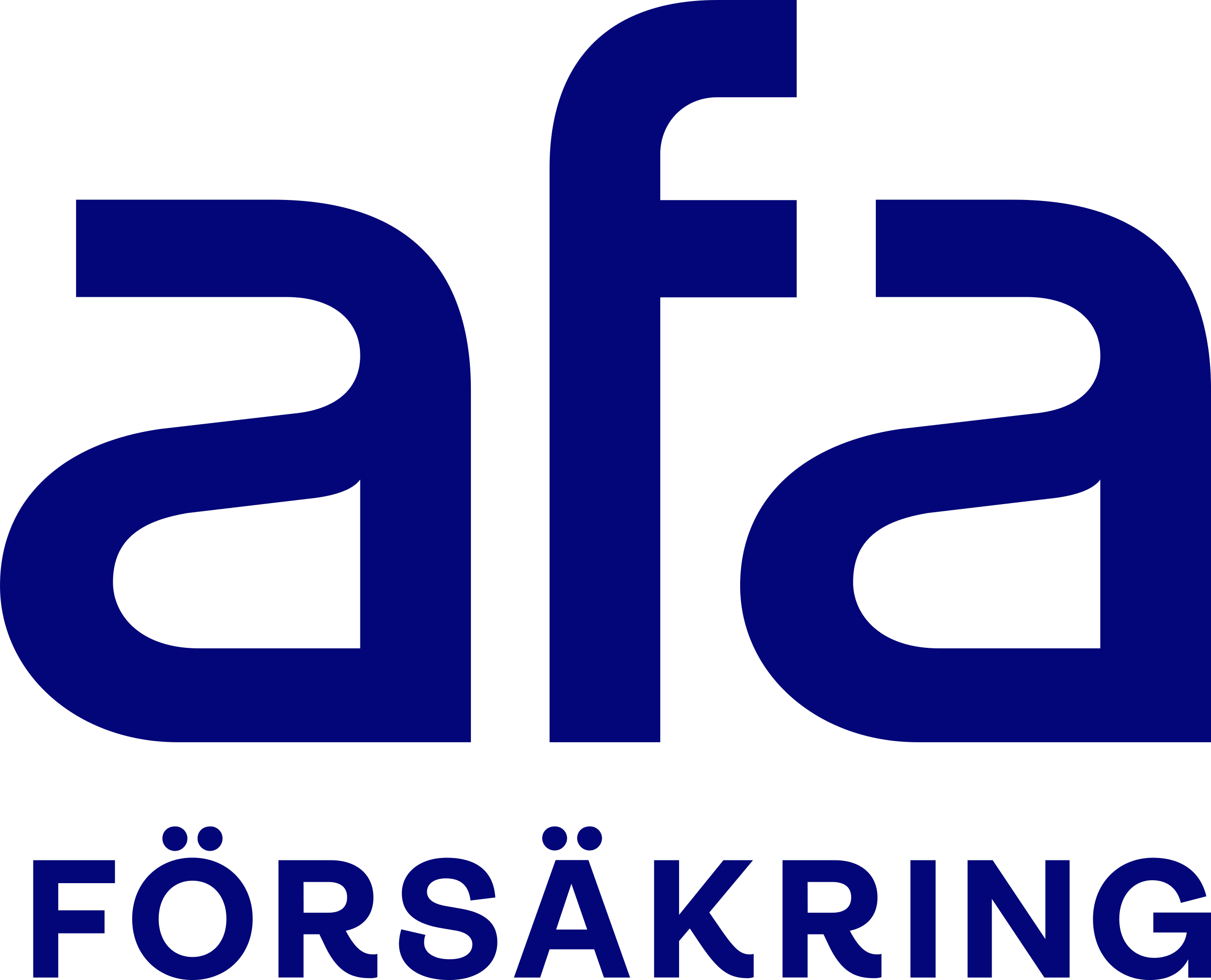 Information om en anställningsförmån som du kanske inte kände till
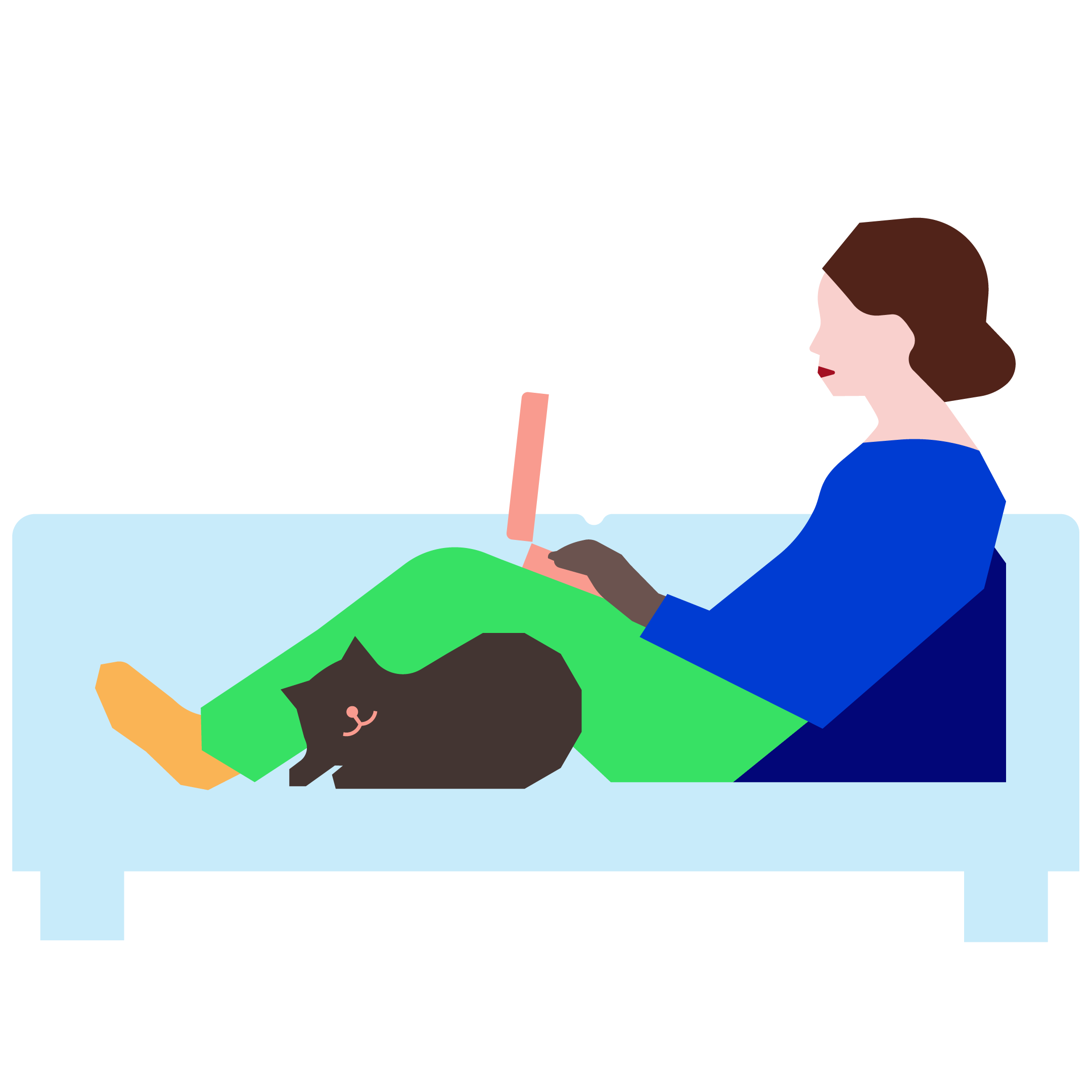 afa.se
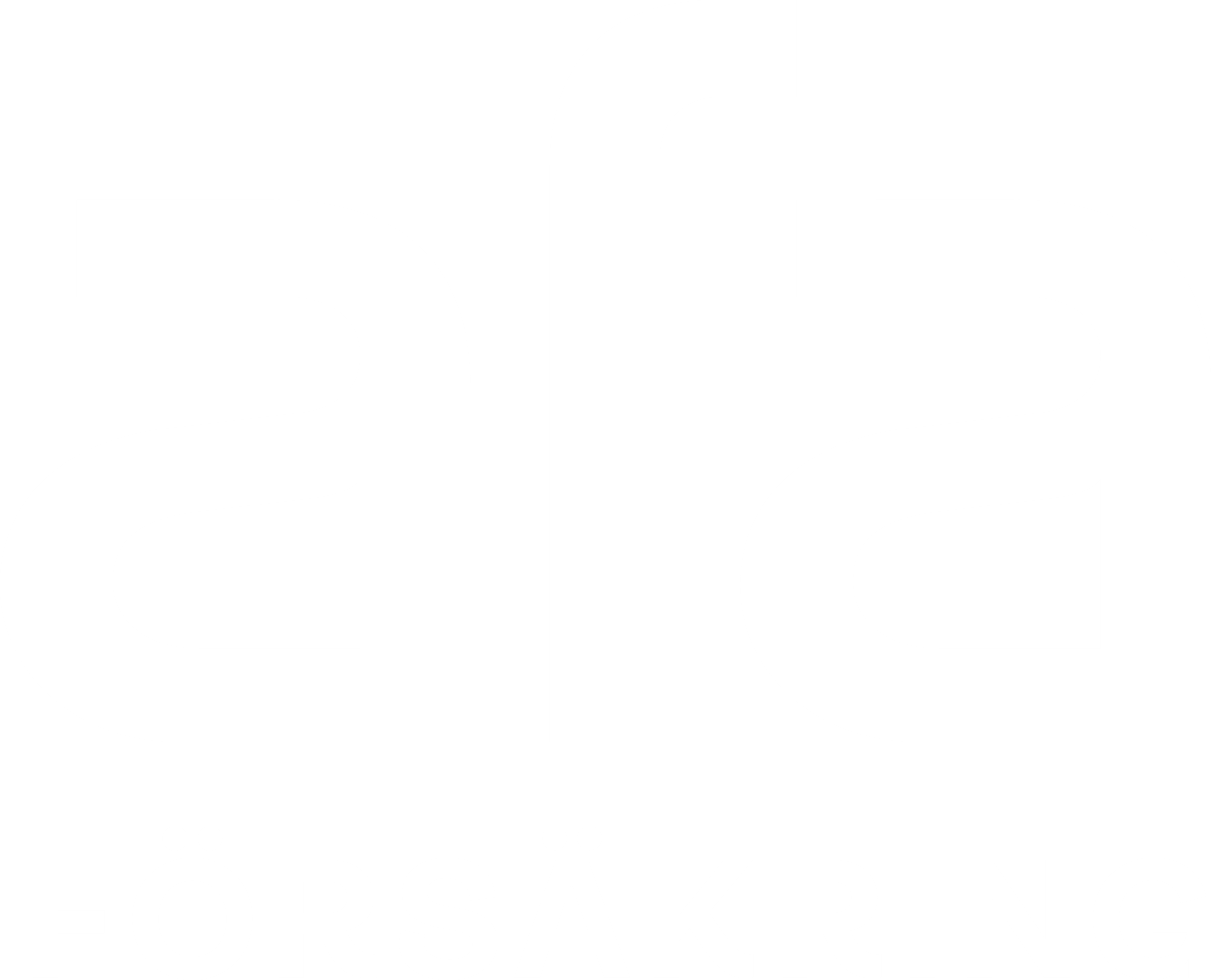 Stress
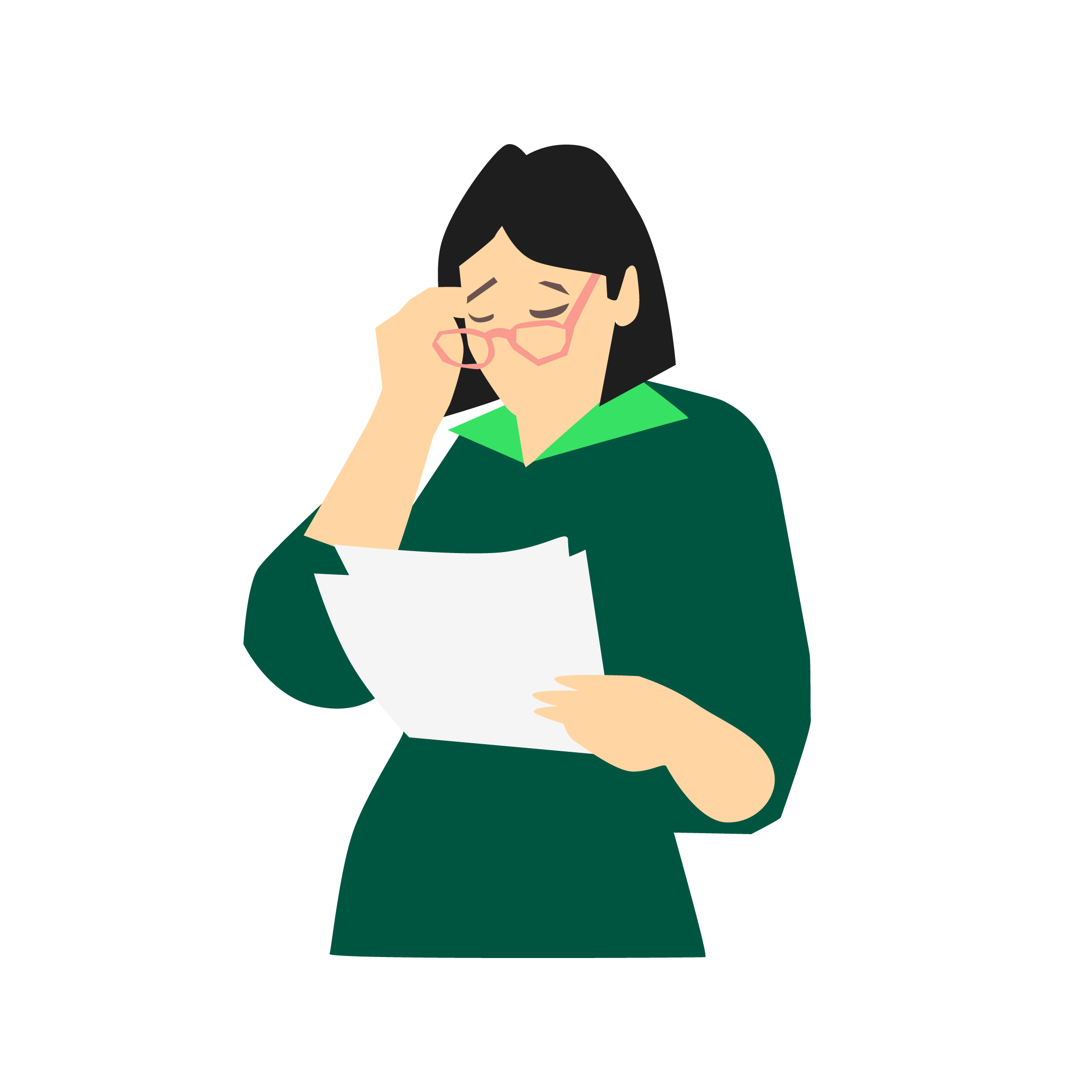 Anna är avdelningsföreståndare för en medicinsk ­klinik vid ett sjukhus. Hon blev sjukskriven för stress på grund av problem på arbetet och i hemmet.
Tillsammans med sin arbetsgivare kommer Anna fram till att hon behöver stöd för att kunna återgå i arbetet och undvika ­ytterligare sjukskrivningar. ­Genom företagshälsovården remitteras Anna därför till femton samtal med en psykolog. Varje samtal ­kostar arbetsgivaren 1 200 kr.
Arbetsgivaren kan ansöka om ersättning för halva den kostnaden hos Afa Försäkring. Ansökan ska ha inkommit till försäkringsbolaget ­senast inom 6 månader från det att rehabiliteringsinsatsen startade.
Ersättning från Afa Försäkring enligt kollektivavtalad överenskommelse 9 000 kr
För att arbetsgivaren ska kunna få ersättning från Rehabiliteringsstödet måste personen det gäller ­omfattas av  den kollektivavtalade sjukförsäkringen.
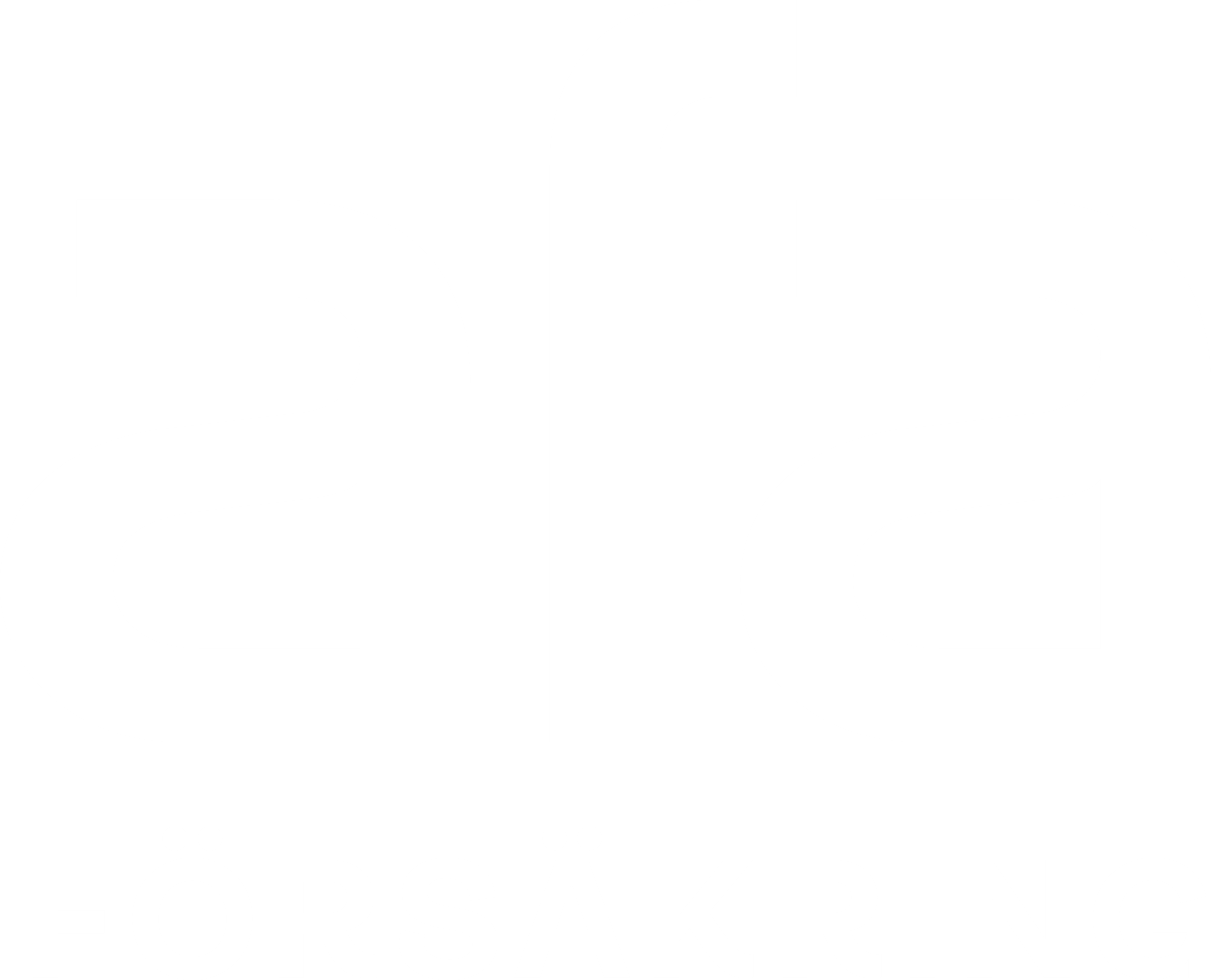 Du är försäkrad via din anställning vid...
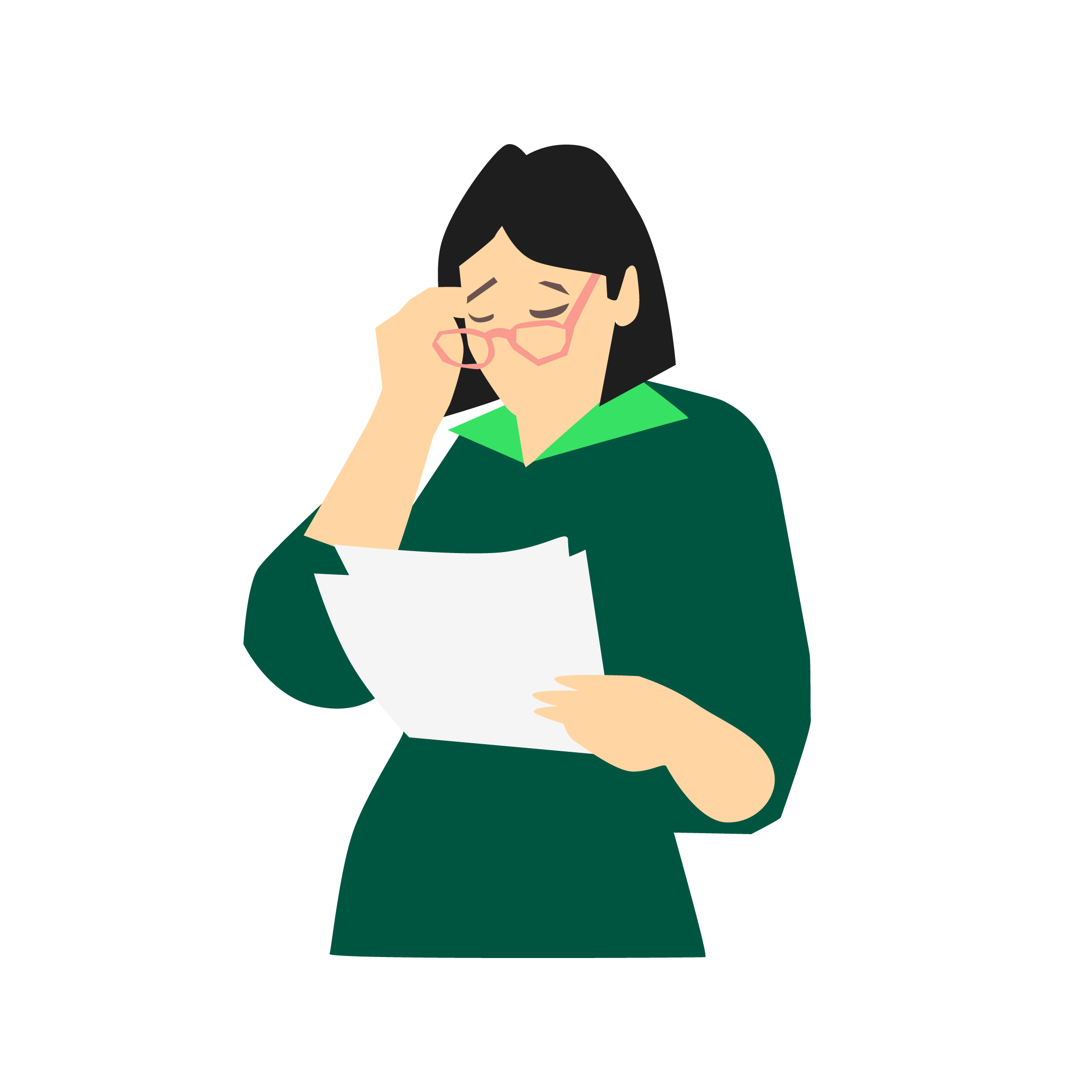 ... sjukdom
... arbetsskada
... dödsfall
... pension
3
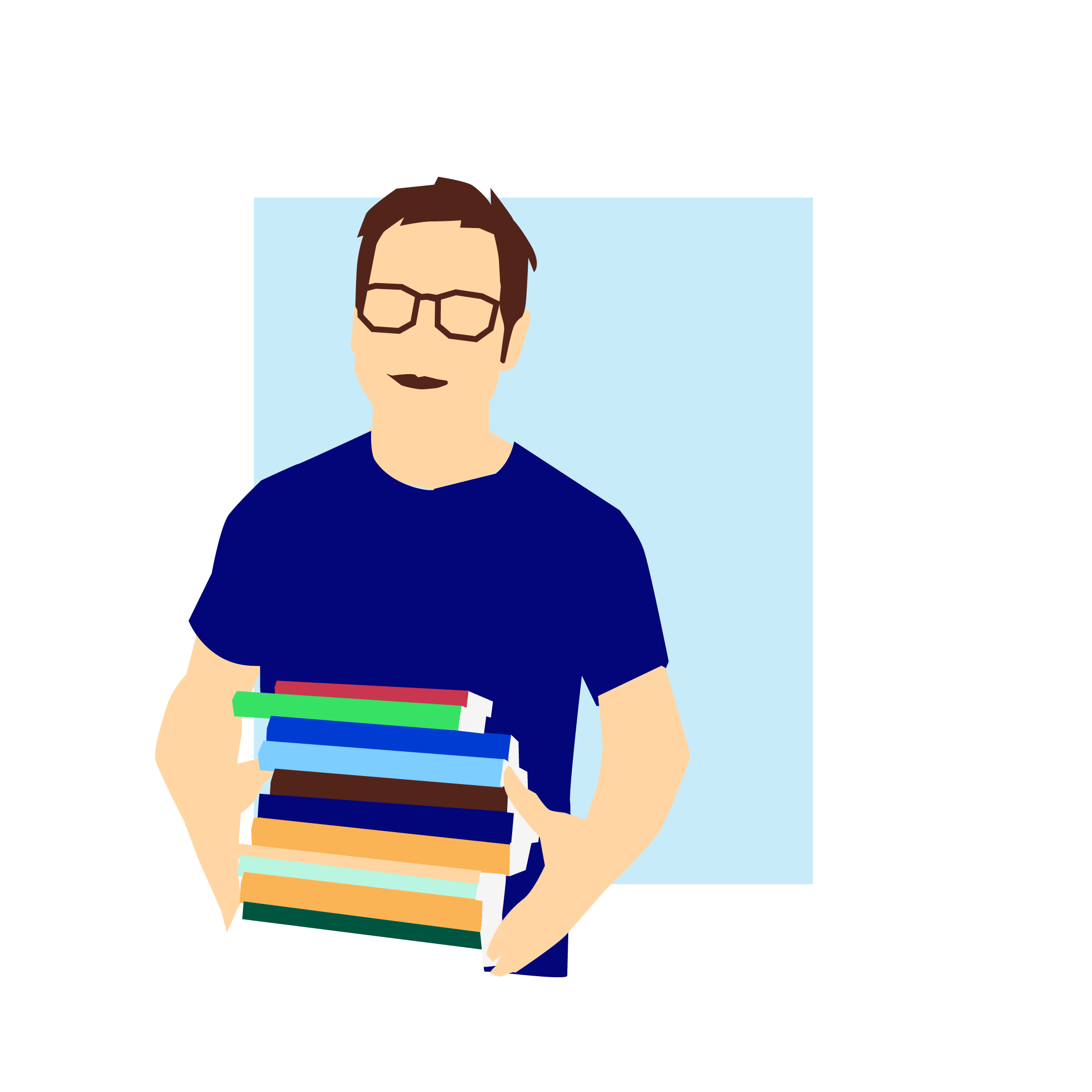 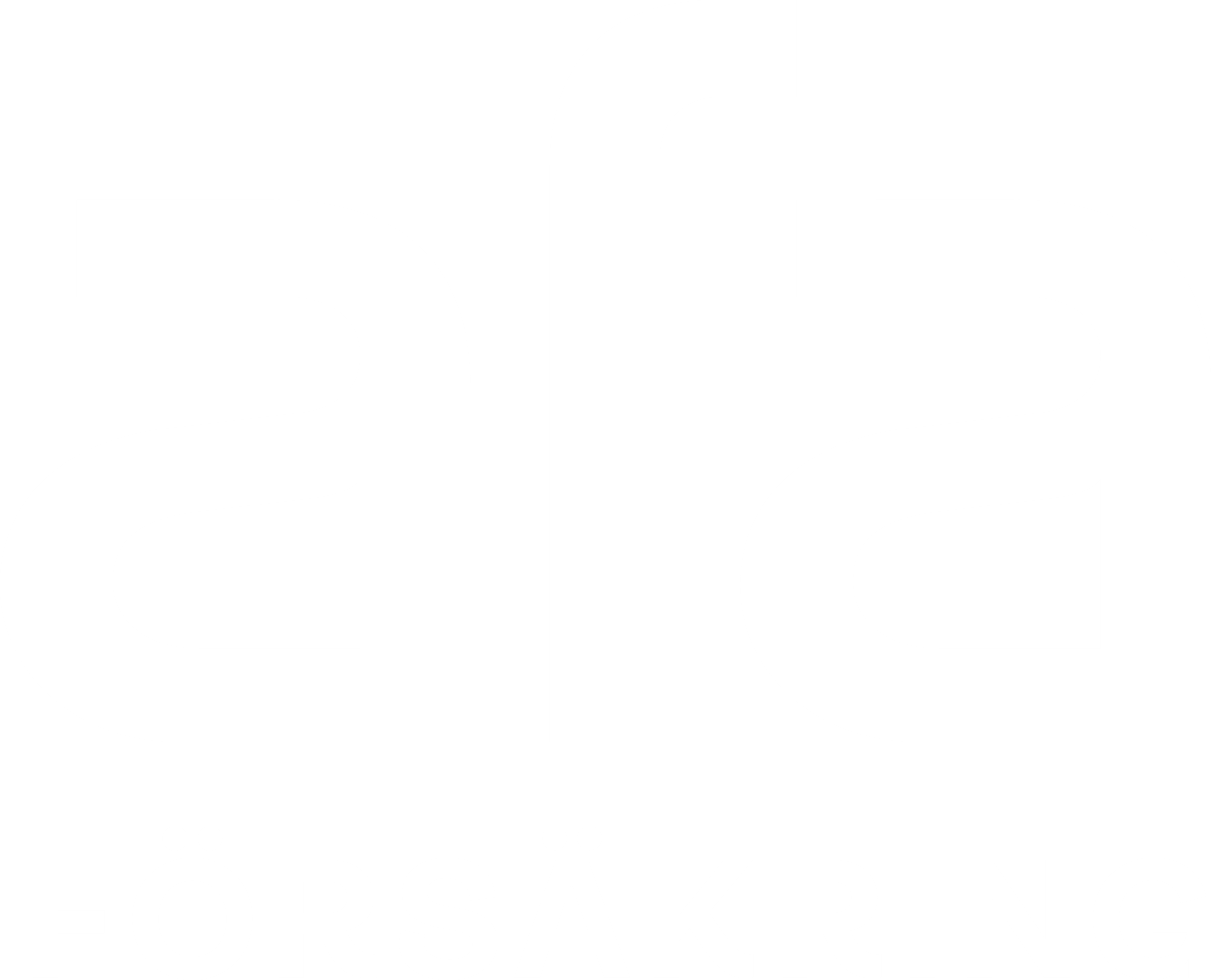 Vem vet mer?
Förnamn EfternamnTelefon: xx-xxx xx xxMejl: förnamn.efternamn@domän.se
Afa Försäkrings kundcenterTelefon: 0771-88 00 99
Gör din anmälan på afaforsakring.se

Ingen ska missa ersättning!
4
5